Управление проектированием информационных системЛекция 5Оценка трудоемкости
Оценка трудоемкости ПО
Оценка — вероятностное утверждение
Трудоемкость = Количество Факторов х Средние Затраты На Фактор
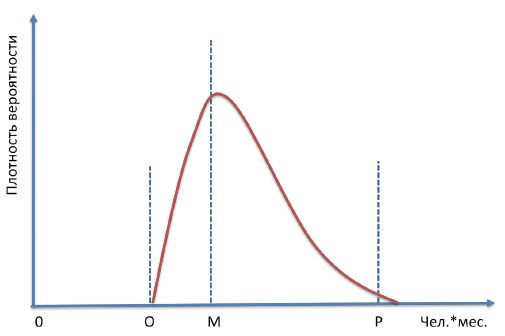 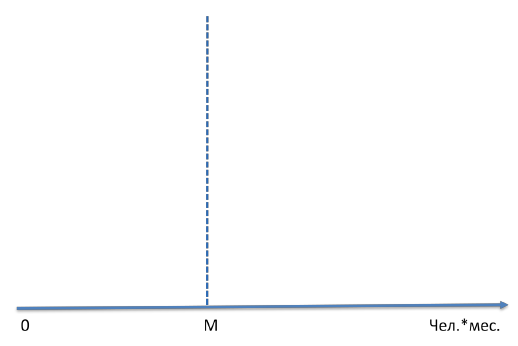 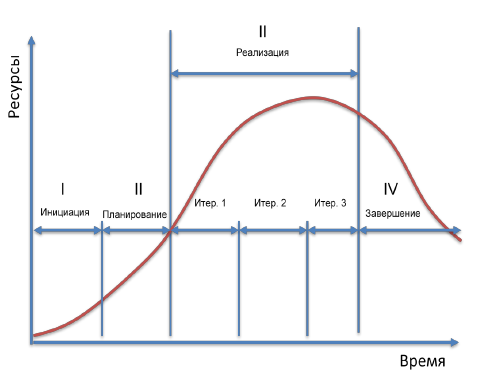 «Хорошей считается оценка, которая обеспечивает достаточно ясное представление реального состояния проекта и позволяет руководителю проекта принимать хорошие решения относительно того, как управлять проектом для достижения целей».
Оценка сроков  ПО
Оценка трудоемкости, сделанная программистом, оптимистичная.
Для получения реальных сроков пессимисты умножают её на 2.
Реалисты умножают на π = 3.14 . 


Основная ошибка – думать, что работа над проектом займет все отведенное время.
 
Половина всех ошибок программирования возникают из-за стресса, вызванного излишним давлением фактора сроков. 
Ошибки исправляются наспех, обходными путями. 
В результате будет получен большой проблемный код и постоянно растущие затраты на исправление ошибок и внесение изменений. 
Позднее обнаружение ошибок приводит к тому, что затраты на их исправление увеличиваются в 50–100 раз.
[Speaker Notes: В программировании уже стало банальностью то, что разработчики без достаточного основания называют слишком оптимистичные сроки. Среди руководителей даже распространено неписаное правило: умножать на 2 оценку трудоемкости, которую сделал программист. Это пессимистичный подход. Реалисты умножают на π = 3.14 . 


Распространенный источник занижения сроков — необоснованные. Эти ожидания, как правило, не оправдываются. Согласно статистике, приведенной Демарко, средняя производительность в программном производстве растет всего лишь на 3–5% в год. 

Часто «агрессивное» расписание проекта появляется из-за того, что руководство и/или заказчик боятся переоценить проект, полагая, что согласно закону Паркинсона, работы по проекту займут все отведенное для него время. Следствием подобных опасений является, как правило, директивное занижение сроков реализации проекта. 
 
Половина всех ошибок программирования возникают из-за стресса, вызванного излишним давлением фактора сроков. Ошибки исправляются наспех, обходными путями. В результате будет получен большой проблемный код и постоянно растущие затраты на исправление ошибок и внесение изменений. Позднее обнаружение ошибок приводит к тому, что затраты на их исправление увеличиваются в 50–100 раз.]
Оценка сроков  ПО
Формула оценки срока проекта по его трудоемкости была выведена Барии Боэмом (Barry Boehm) на основе анализа результатов 63 проектов разработки ПО, в основном в аэрокосмической области. Согласно этой формуле, для проекта, общая трудоемкость которого составляет N ч.*м. (человеко-месяцев), можно утверждать что: 

существует оптимальное, с точки зрения затрат, время выполнения графика для первой поставки: T = 2,5 (N ч.*м.)1/3. То есть оптимальное время в месяцах пропорционально кубическому корню предполагаемого объема работ в человеко-месяцах
Оценка сроков  разработки ПО
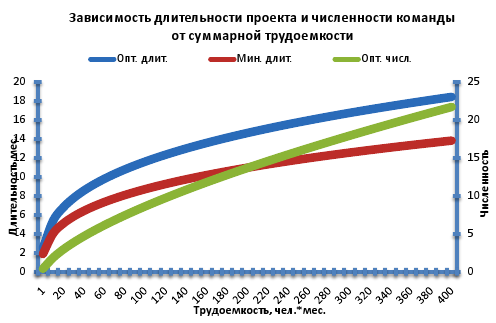 [Speaker Notes: Следствием является кривая, дающая оптимальную численность проектной команды 
Кривая стоимости медленно растет, если запланированный график длиннее оптимального. Работа занимает все отведенное для нее время. 
Кривая стоимости резко растет, если запланированный график короче оптимального. 
Для сколь-нибудь серьезного программного проекта недостаточно определить только срок его завершения. Необходимо еще определить его этапы — контрольные точки, в которых будет происходить переоценка проекта на основе реально достигнутых показателей. 
Контрольная точка — важный момент или событие в расписании проекта, отмечающее достижение заданного результата и/или начало / завершение определенного объема работы. Каждая контрольная точка характеризуется датой и объективными критериями ее достижения.]
Оценка сроков  разработки ПО
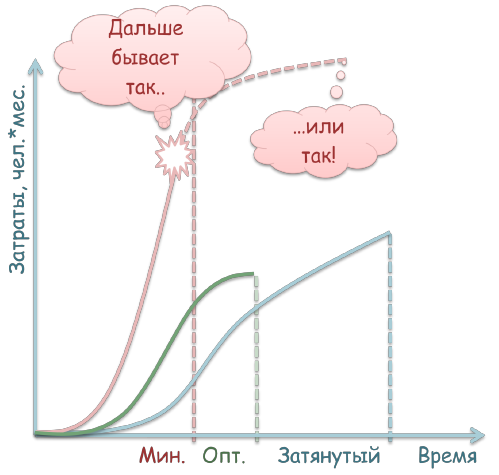 [Speaker Notes: Практически ни один проект невозможно завершить быстрее, чем за 3/4 расчетного оптимального графика вне зависимости от количества занятых в нем! 
Этот примечательный результат дает менеджеру программного проекта солидное подкрепление, когда высшее руководство требует принятия невозможного графика]
Оценка сроков разработки  ПО
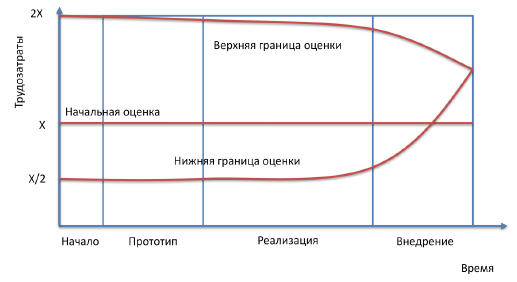 [Speaker Notes: 80% ценности разработки обусловлена лишь 20% требований к продукту, без реализации которых продукт для заказчика становится просто ненужным. Остальные требования, как правило, так называемые «украшательства», от части которых заказчик, как правило, может отказаться, чтобы получить проект в срок. Поэтому следует в первую очередь реализовывать ключевые функциональные требования.]
Оценка сроков разработки  ПО
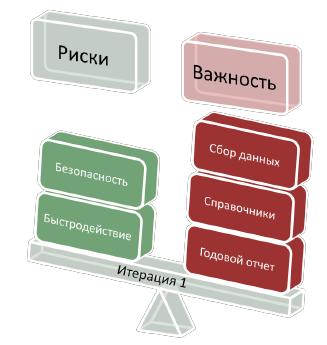 [Speaker Notes: Известно, что закон Парето применим и к потреблению вычислительных ресурсов: 80% потребления ресурсов (время и память) приходится на 20% компонентов. Поэтому, необходимо реализовывать архитектурно-значимые требования так же в первую очередь, создавая «представительный» прототип будущей системы, который «простреливает» весь стек, применяемых технологий. Прототип позволит измерить и оценить общесистемные свойства будущего продукта: доступность, быстродействие, надежность, масштабируемость и прочее]
Оценка сроков  разработки ПО
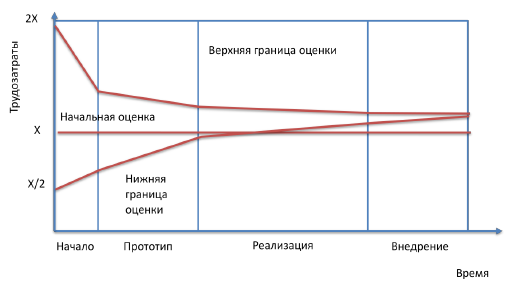 [Speaker Notes: Управление, нацеленное на снижение рисков, позволяет существенно снизить неопределенность на ранних стадиях проекта 
Проработка ключевых функциональных требований и детальное планирование их реализации позволяет уменьшить разброс начальных оценок, примерно, в 2 раза: от -30% до +50%. Детальное проектирование и разработка прототипа будущей системы позволит получить еще более точные оценки общей трудоемкости: от -10% до +15%. 
Может оказаться так, что по результатам прототипирования, уточненные оценки суммарной трудоемкости окажутся неприемлемыми. В этом случае проект придется закрыть досрочно, но потери при этом, будут значительно меньше, чем в случае, если то же самое произойдет, когда проект уже в 2 раза превысит первоначальную оценку трудоемкости.]
Единицы размера ПО
В оценке стоимости ПО используют две единицы размера:
 строка кода Line of Code (LOC) 
 функциональная точка Function Point (FP) 

Line of Code – это строка исходного кода ПО (исключаются пустые строки, комментарии и специфические операторы).
Преимущество: простота
Недостатки:  
- размер проекта в LOC может быть определён только после его завершения; LOC зависит от языка программирования;
 - LOC не учитывает качество кода.


 Производительность (S) программиста с использованием LOC подсчитывается по следующей формуле S=n/m , где n – количество строк кода, написанных программистом (LOC); m – время  работы программиста (в человеко-часах).
[Speaker Notes: Единица размера LOC не отражает функциональные свойства кода
Существуют также проблемы с применением LOC и в проектах, использующих несколько языков программирования. Например, 10.000 LOC языка C++ очевидно нельзя сравнивать с 10.000 LOC языка COBOL, а в случае применения автоматизированных или основанных на шаблонах, визуальных средств разработки подсчёт LOC тем менее эффективен, чем больше кода создаётся автоматически.]
Function Point -альтернатива LOC
Методика анализа FP основывается на концепции разграничения взаимодействия. 

Сущность ее состоит в том, что программа разделяется на классы компонентов по формату и типу логических операций. 

В основе этого деления лежит предположение, что область взаимодействия программы разделяется на  внутреннюю – взаимодействие компонентов приложения, и внешнюю – взаимодействие с другими приложениями.
Function Point
Пять классов компонентов, на которых основывается анализ:
- внутренний логический файл Internal Logical File (ILF) – группа логически связанных данных, находящихся внутри границ приложения и поддерживаемых вводом извне;
- внешний интерфейсный файл External Interface File (EIF) – группа логически связанных данных, находящихся вне границ приложения и являющихся внутренним логическим файлом для другого приложения;  
- внешний ввод External Input (EI) – транзакция, при выполнении которой данные пересекают границу приложения извне. Это могут быть как данные, получаемые от другого приложения, так и данные, вводимые в программу пользователем. Получаемые данные могут быть командами управления или статическими данными. В последнем случае может возникнуть необходимость обновить внутренний логический файл;
- внешний вывод External Output (EO) – транзакция, при выполнении которой данные пересекают границу приложения изнутри. Из ILF и EIF создаются файлы вывода или сообщения и отправляются другому приложению. Вывод также содержит производные данные, получаемые из ILF;
- внешний запрос External Inquiry (EQ) – транзакция, при выполнении которой происходит одновременный ввод и вывод. В результате информация возвращается из одного или более ILF и EIF. Вывод не содержит производных данных, а ILF не обновляются.
Алгоритм анализа при помощи функциональных точек
1.	Определение типа оценки. 
2.	Определение области оценки и границ продукта. 
3.	Подсчет функциональных точек, связанных с данными. 
4.	Подсчет функциональных точек, связанных с транзакциями. 
5.	Определение суммарного количества не выровненных функциональных точек (UFP). 
6.	Определение значения фактора выравнивания (FAV). 
7.	Расчет количества выровненных функциональных точек (AFP).
Определение типа оценки
1.	Проект разработки. Оценивается количество функциональности поставляемой пользователям в первом релизе продукта. 
2.	Проект развития. Оценивается в функциональных точках проект доработки: добавление, изменение и удаление функционала. 
3.	Продукт. Оценивается объем уже существующего и установленного продукта.
Определение области оценки и границ продукта
В зависимости от типа область оценки может включать: 
•	Все разрабатываемые функции (для проекта разработки) 
•	Все добавляемые, изменяемые и удаляемые функции (для проектов поддержки) 
•	Только функции, реально используемые, или все функции (при оценке продукта и/или продуктов).
•	Что является «внешним» по отношению к оцениваемому продукту. 
•	Где располагается «граница системы», через которую проходят транзакции передаваемые или принимаемые продуктом, с точки зрения пользователя. 
•	Какие данные поддерживаются приложением, а какие — внешние.
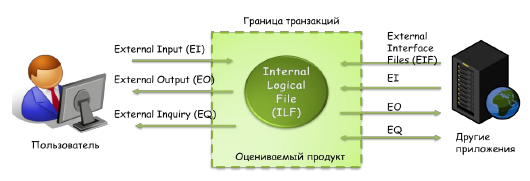 Подсчет функциональных точек, связанных с данными
Сначала определяется сложность данных по следующим показателям: 
DET (data element type) — неповторяемое уникальное поле данных, например, Имя Клиента — 1 DET; Адрес Клиента (индекс, страна, область, район, город, улица, дом, корпус, квартира) — 9 DET's 
RET (record element type) — логическая группа данных, например, адрес, паспорт, телефонный номер.
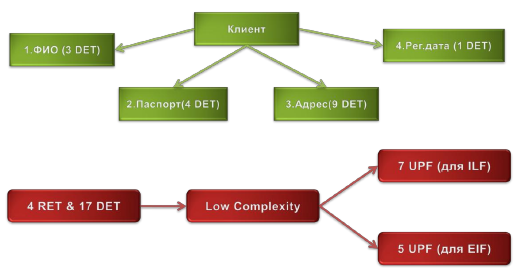 [Speaker Notes: Считаем, сколько уникальных полей. Сколько логических групп данных. Отталкиваясь от этого, переходим к таблицам на следующем слайде. Т.е. ФИО, Паспорт, Адрес и Дата – это 4 RET. Но в ФИО 3 поля, и т.д. В сумме 17 дет.]
Подсчет функциональных точек, связанных с данными (2)
Матрица сложности данных
Оценка данных в не выровненных функциональных точках (UFP) для внутренних логических файлов (ILFs) и внешних интерфейсных файлов (EIFs)
Подсчет функциональных точек, связанных с транзакциями.
Транзакция — это элементарный неделимый замкнутый процесс, представляющий значение для пользователя и переводящий продукт из одного консистентного состояния в другое.
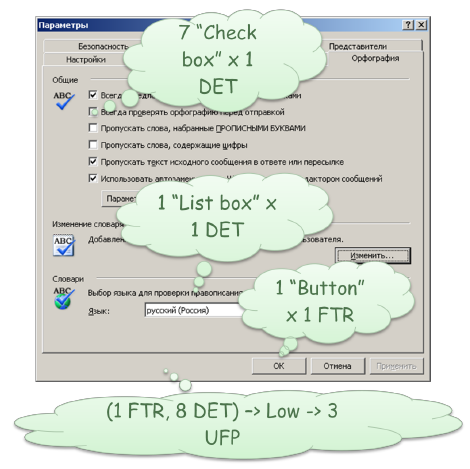 Оценка сложности транзакции основывается на следующих ее характеристиках: 
FTR (file type referenced) — позволяет подсчитать количество различных файлов (информационных объектов) типа ILF и/или EIF модифицируемых или считываемых в транзакции. 
DET (data element type) — неповторяемое уникальное поле данных. Примеры. EI: поле ввода, кнопка. EO: поле данных отчета, сообщение об ошибке. EQ: поле ввода для поиска, поле вывода результата поиска.
Подсчет функциональных точек, связанных с транзакциями (2)
Матрица сложности внешних выходных транзакций и внешних запросов (EO & EQ)
Матрица сложности внешних входных транзакций (EI)
Сложность транзакций в не выровненных функциональных точках (UFP)
Определение суммарного количества не выровненных функциональных точек (UFP)
Общий объем продукта в не выровненных функциональных точках (UFP) определяется путем суммирования по всем информационным объектам (ILF, EIF) и элементарным операциям (транзакциям EI, EO, EQ).
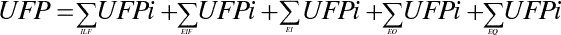 Расчет количества выровненных функциональных точек (AFP)
14 параметров, которые определяют системные характеристики продукта: 
Обмен данными. 
Распределенная обработка данных. 
Производительность. 
Ограничения по аппаратным ресурсам. 
Транзакционная нагрузка. 
Интенсивность взаимодействия с пользователем. 
Эргономика. 
Интенсивность изменения данных (ILF) пользователями.
Сложность обработки. 
Повторное использование. 
Удобство инсталляции. 
Удобство администрирования. 
Портируемость. 
Гибкость.
Суммарный эффект
TDI = ∑ DI
Фактор выравнивания
VAF = (TDI *0.01) + 0.65
[Speaker Notes: 14 параметров, которые определяют системные характеристики продукта: 
Обмен данными (0 — продукт представляет собой автономное приложение; 5 — продукт обменивается данными по более, чем одному телекоммуникационному протоколу). 
Распределенная обработка данных (0 — продукт не перемещает данные; 5 — распределенная обработка данных выполняется несколькими компонентами системы). 
Производительность (0 — пользовательские требования по производительности не установлены; 5 — время отклика сильно ограничено критично для всех бизнес-операций, для удовлетворения требованиям необходимы специальные проектные решения и инструменты анализа. 
Ограничения по аппаратным ресурсам (0 — нет ограничений; 5 — продукт целиком должен функционировать на определенном процессоре и не может быть распределен). 
Транзакционная нагрузка (0 — транзакций не много, без пиков; 5 — число транзакций велико и неравномерно, требуются специальные решения и инструменты). 
Интенсивность взаимодействия с пользователем (0 — все транзакции обрабатываются в пакетном режиме; 5 — более 30% транзакций — интерактивные). 
Эргономика (эффективность работы конечных пользователей) (0 — нет специальных требований; 5 — требования по эффективности очень жесткие). 
Интенсивность изменения данных (ILF) пользователями (0 — не требуются; 5 — изменения интенсивные, жесткие требования по восстановлению). 
Сложность обработки (0 — обработка минимальна; 5 — требования безопасности, логическая и математическая сложность, многопоточность). 
Повторное использование (0 — не требуется; 5 — продукт разрабатывается как стандартный многоразовый компонент). 
Удобство инсталляции (0 — нет требований; 5 — установка и обновление ПО производится автоматически). 
Удобство администрирования (0 — не требуется; 5 — система автоматически самовосстанавливается). 
Портируемость (0 — продукт имеет только 1 инсталляцию на единственном процессоре; 5 — система является распределенной и предполагает установку на различные «железо» и ОС). 
Гибкость (0 — не требуется; 5 — гибкая система запросов и построение произвольных отчетов, модель данных изменяется пользователем в интерактивном режиме).]
Расчет количества выровненных функциональных точек (AFP)
Начальное оценка количества выровненных функциональных точек для программного приложения определяется по следующей формуле: 
AFP = UFP * VAF. 
Она учитывает только новую функциональностсть, которая реализуется в продукте. Проект разработки продукта оценивается в DFP (development functional point) по формуле: 
DFP = (UFP + CFP) * VAF, 
где CFP (conversion functional point) — функциональные точки, подсчитанные для дополнительной функциональности, которая потребуется при установке продукта, например, миграции данных. 
Проект доработки и совершенствования продукта оценивается в EFP (enhancement functional point) по формуле: 
EFP = (ADD + CHGA + CFP) * VAFA + (DEL* VAFB), 
где 
ADD — функциональные точки для добавленной функциональности; 
CHGA — функциональные точки для измененных функций, рассчитанные после модификации; 
VAFA — величина фактора выравнивания рассчитанного после завершения проекта; 
DEL — объем удаленной функциональности; 
VAFB — величина фактора выравнивания рассчитанного до начала проекта. 
Суммарное влияние процедуры выравнивания лежит в пределах ±35% относительно объема рассчитанного в UFP.
Методы оценки стоимости ПО
Неалгоритмические методы. Сущность неалгоритмических методов состоит в том, что при оценке стоимости ПО используются определенные схемы и принципы, а не математические формулы. К этим методам относятся следующие:
Price-to-win . Метод основывается на принципе «клиент всегда прав». Суть метода состоит в том, что независимо от предполагаемых реальных затрат на разработку проекта, оценка стоимости ПО корректируется в соответствии с пожеланиями заказчика. Price-to-win фактически является политикой проведения переговоров с клиентом, поэтому часто применяется компаниями, не имеющими средств для качественной оценки проектов. Применение метода может иметь для разработчика следующие негативные последствия: нехватка ресурсов для выполнения проекта, невыполнение сроков сдачи проекта и как результат – потеря контракта или банкротство .
Оценка по Паркинсону . Метод основывается на принципе:  «Объем работы возрастает в той мере, в какой это необходимо, чтобы занять время, выделенное на ее выполнение». Принцип, позднее названный «законом» , был впервые высказан С.Н. Паркинсоном и описывал природу взаимодействия бюрократической системы в административных институтах, отображая процесс неэффективного использования ресурсов. В применении к разработке программных проектов, закон Паркинсона используется в виде следующей схемы: чтобы повысить производительность труда разработчика, необходимо уменьшить время, отведённое на разработку.
Модели оценки стоимости ПО
Модель Путнэма (SLIM). Наиболее распространенная модель аналитической группы. Создания для проектов, объемом больше 70 000 строк кода, модель основывается на утверждении, что затраты на разработку ПО распределяются согласно кривым Нордена-Рэйли, которые являются графиками функции, представляющей распределение рабочей силы по времени. 


Модель COCOMO. Семейство моделей COCOMO было создано в 1981 году на основе базы данных о проектах консалтинговой фирмы TRW
[Speaker Notes: Кокомо Главной особенностью методики является то, что для того, чтобы оценить трудоемкость, необходимо знать размер программного продукта в тысячах строках исходного кода (KSLOC, Kilo Source Lines Of Code). Размер программного продукта может быть, например, оценен экспертами с применением метода PERT.]
Прагматичный подход. Метод PERT
Входом для данного метода оценки служит список элементарных пакетов работ. Для инженерного подхода нет необходимости точно знать закон распределения нашей оценки трудоемкости каждого такого элементарного пакета. Диапазон неопределенности достаточно охарактеризовать тремя оценками: 
Mi — наиболее вероятная оценка трудозатрат.
Oi — минимально возможные трудозатраты на реализацию пакета работ. Ни один риск не реализовался. Быстрее точно не сделаем. Вероятность такого, что мы уложимся в эти затраты, равна 0.
Pi — пессимистическая оценка трудозатрат. Все риски реализовались.
Оценку средней трудоемкости по каждому элементарному пакету можно определить по формуле: 
Ei = (Pi + 4Mi + Oi)/6.
Прагматичный подход. Метод PERT
Если наши оценки трудоемкости элементарных пакетов работ статистически независимы, а не испорчены, например, необоснованным оптимизмом то, согласно центральной предельной теореме теории вероятностей суммарная трудоемкость проекта может быть рассчитана по формуле: 
Е = ∑ Ei
А среднеквадратичное отклонение для оценки суммарной трудоемкости будет составлять: 


Тогда для оценки суммарной трудоемкости проекта, которую мы не превысим с вероятностью 95%, можно применить формулу: 
E95% = E + 2 * СКО
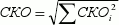 Эффективный командный игрок
Занимает активную позицию, стремится расширить свою ответственность и увеличить личный вклад в общее дело. 
Постоянно приобретет новые профессиональные знания и опыт, выдвигает новые идеи, направленные на повышение эффективности достижения общих целей, добивается распространения своих знаний, опыта и идей среди коллег. 
Получает удовольствие от своей работы, гордится ее результатами и стремится, чтобы эти же чувства испытывали все коллеги. 
Четко осознает свои личные и общие цели, понимает их взаимообусловленность, настойчиво стремится к их достижению. 
Уверен в себе и в своих коллегах, объективно оценивает их достижения и успехи, внимательно относится к их интересам и мнениям, активно ищет взаимовыгодное решение в конфликтах. 
Является оптимистом, при этом твердо знает, что окружающий мир несовершенен; воспринимает каждую новую проблему, как дополнительную возможность подтвердить собственный профессионализм в своих глазах и во мнении коллег.
Патологии поведения
Непорядочность. Лживость, отсутствие совести и чувства справедливости, способность на низкие поступки. 
Синдром острого дефицита эмпатии. Эгоцентризм. Неуважение и невнимание к партнерам. Склонность к отрицательным оценкам других. Грубость. «Каждый сам за себя! — никто тебе не поможет!» «Человек человеку волк!» 
«Звезданутость». Завышенная самооценка. Подчеркивание собственного превосходства. Умничанье. Человек сильно переоценивает свой личный вклад в общее дело и поэтому считает, что он должен работать меньше, чем его «менее способные» коллеги. 
Вульгарный анархизм. Вольница — это полная безответственность, свобода от каких либо обязательств перед другими, ничем не сдерживаемые проявления чувств, действия или поступки. «Произвольничать, поступать самовольно, в обиду другим, нагло, дерзко» (с) В.Даль. Не путать со «свободой»! 
«Социальный паразитизм». Стремление прожить вольготно за чужой счет там, где ответственность размыта, а личный вклад трудно четко выделить.
4 обязательные последовательные стадии формирования коллектива
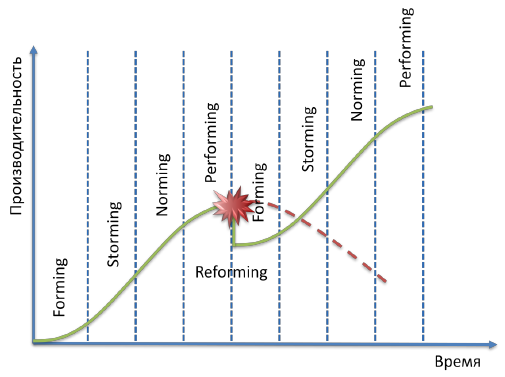 [Speaker Notes: Forming. Формирование. Характеризуется избытком энтузиазма, связанного с новизной. Люди должны преодолеть внутренние противоречия, переболеть конфликтами прежде, чем сформируется действительно спаянный коллектив. На этом этапе многое зависит от руководителя. Он должен четко поставить цели членам команды, верно определить роль каждого в проекте. 
Storming. Разногласия и конфликты. Самый сложный и опасный период. Мотивация новизны уже исчезла, а сильные и глубокие стимулы у команды еще не появились. Неизбежные сложности или неудачи порождают конфликты и «поиск виновных». Участники команды методом проб и ошибок вырабатывают наиболее эффективные процессы взаимодействия. Руководителю на этом этапе важно обеспечить открытую коммуникацию в команде. Конфликты не следует прятать или разрубать. Споры необходимо разруливать спокойно, терпеливо и тщательно. 
Norming. Становление. В команде растет доверие, люди начинают замечать в коллегах не только проблемные, но и сильные стороны. Закрепляются и оттачиваются наиболее эффективные процессы взаимодействия. На смену битве амбиций приходит продуктивное сотрудничество. Четче становится разделение труда, исчезает дублирование функций. Руководитель перестает находиться в состоянии постоянного аврала, работа по построению команды на этом этапе — уже не тушение пожара, а скрупулезный труд по отработке общих норм и правил. 
Performing. Отдача. Команда работает эффективно, высок командный дух, люди хорошо знают друг друга и умеют использовать сильные стороны коллег. Все стремятся придерживаться выработанных общих процессов. Высок уровень доверия. Это лучший период для раскрытия индивидуальных талантов.]
«Железный треугольник» ограничений проекта
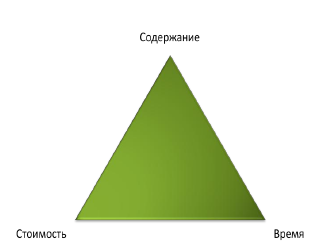 Диаграмма расписания с учетом зависимостей между работами.
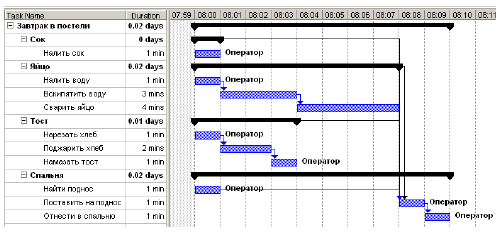 Диаграмма загруженности ресурсов.
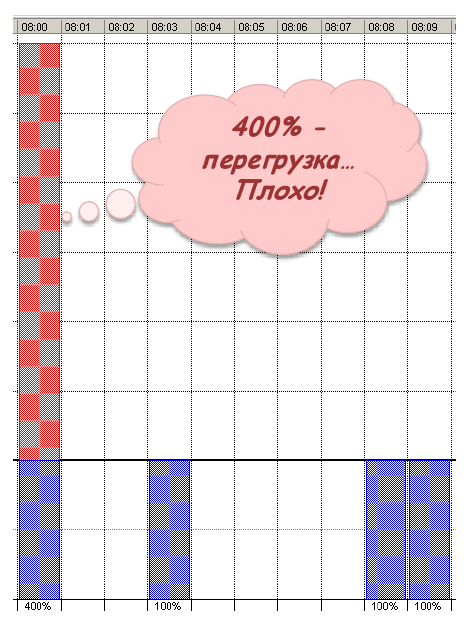 Критический путь
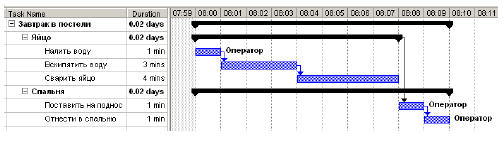 Расписание после выравнивания ресурсов
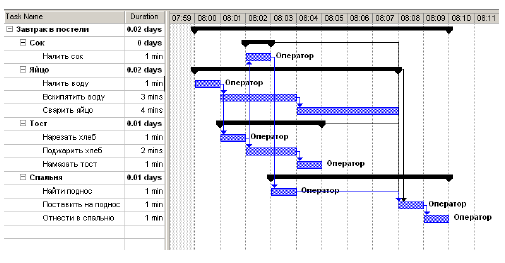 Анализ и характеристики риска
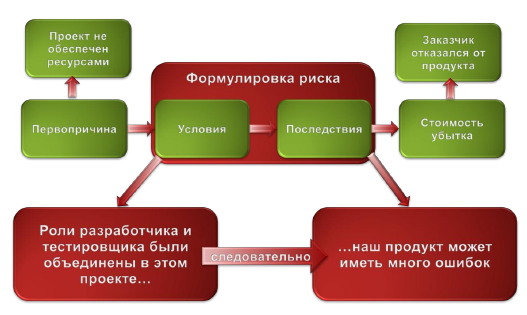 Список рисков программного проекта
Барии Боэм  приводит список 10 наиболее распространенных рисков программного проекта: 
Дефицит специалистов. 
Нереалистичные сроки и бюджет. 
Реализация несоответствующей функциональности. 
Разработка неправильного пользовательского интерфейса. 
"Золотая сервировка", перфекционизм, ненужная оптимизация и оттачивание деталей. 
Непрекращающийся поток изменений. 
Нехватка информации о внешних компонентах, определяющих окружение системы или вовлеченных в интеграцию. 
Недостатки в работах, выполняемых внешними (по отношению к проекту) ресурсами. 
Недостаточная производительность получаемой системы. 
"Разрыв" в квалификации специалистов разных областей знаний. 
Демарко и Листер приводят свой список из пяти наиболее важных источников рисков любого проекта разработки ПО: 
Изъяны календарного планирования 
Текучесть кадров 
Раздувание требований 
Нарушение спецификаций 
Низкая производительность
Распределение трудозатрат по основным производственным процессам при разработке ПО
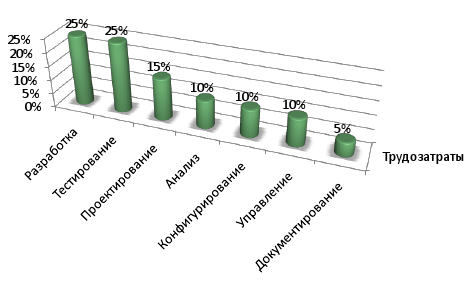 Распределение ресурсов по фазам проекта
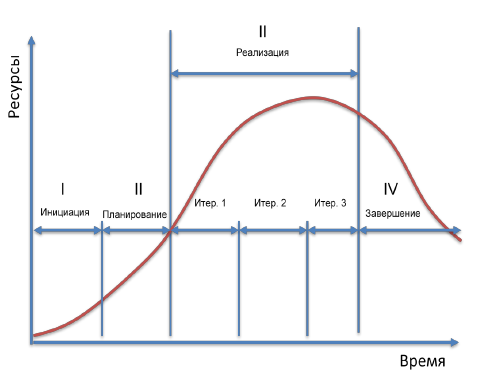 Жизненный цикл и основные продукты программного проекта
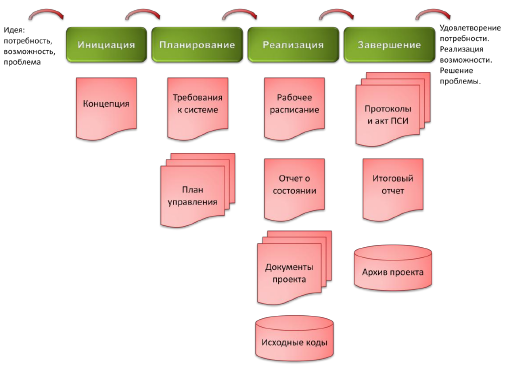